在线课程的设计与实施
Rules and Types of Online Teaching
穆肃   教授  博导
华南师范大学  教育信息技术学院
在线教学的过程
The process of online teaching
以在线课程为例
Take online courses as an example
在线课程是通过在线学习平台组织的课程的学习内容、学习活动、学习指引和学习管理等的总和。
在线课程将学习内容多媒体化呈现
在线课程组织实施多样性的学习活动
在线课程支持学生独立自主的学习
在线课程实现学习管理和评价的过程化
教学方法和策略的体现
学习评价及管理
学习资源的整合
学习内容及结构的展示
网络课程
（根据内容体系和学习目标，整合学习资源）
在线课程中的学习方式
在线课程中的学习方式
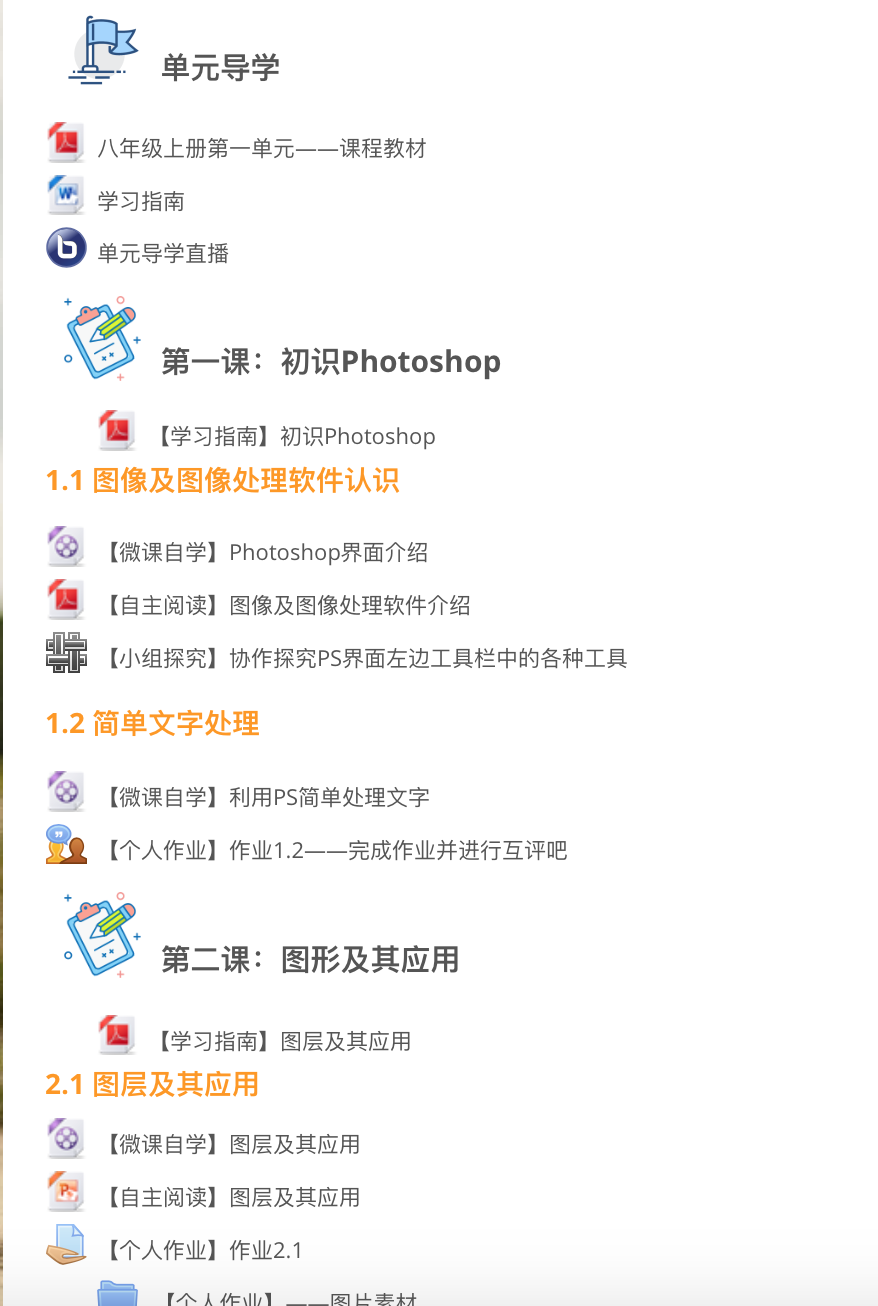 Learning methods in online courses
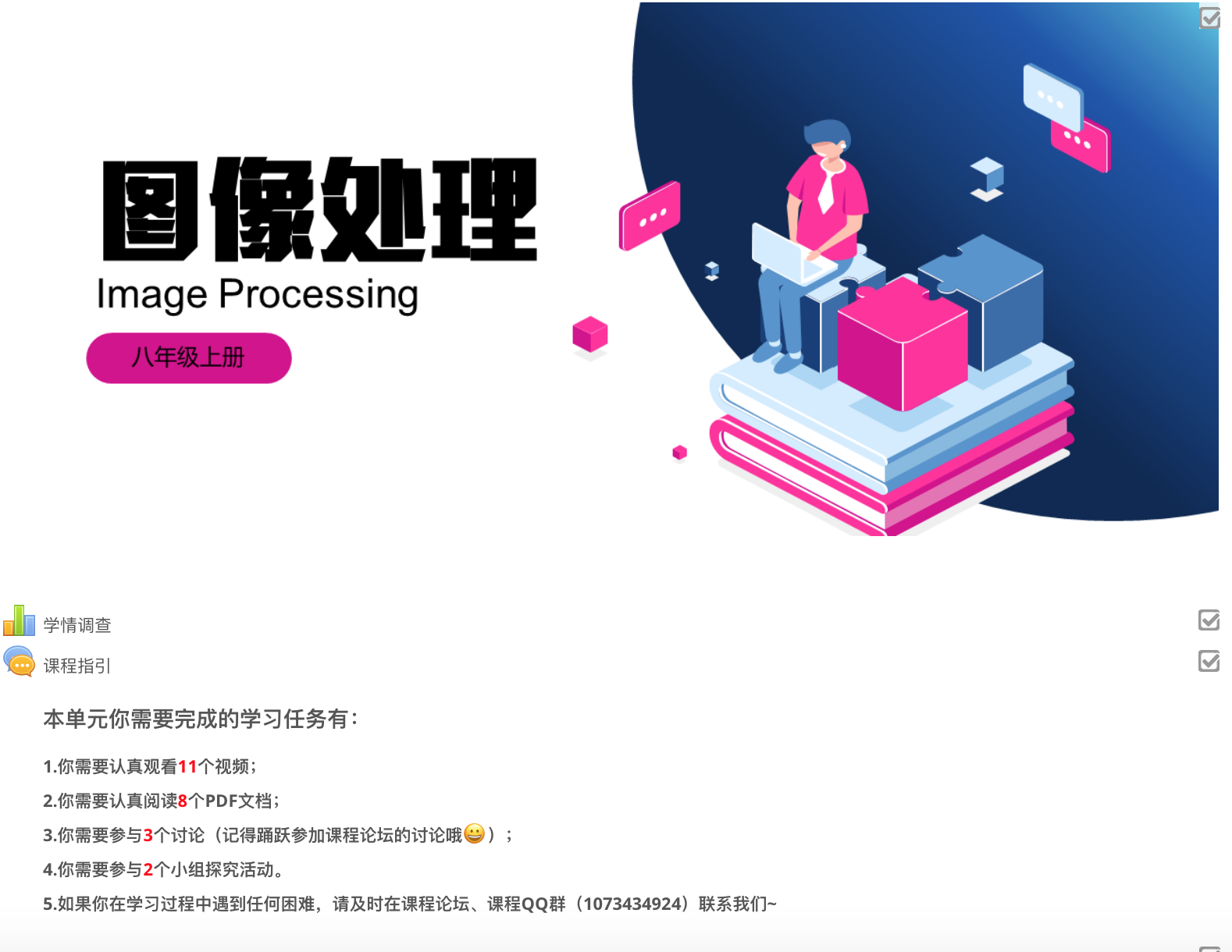 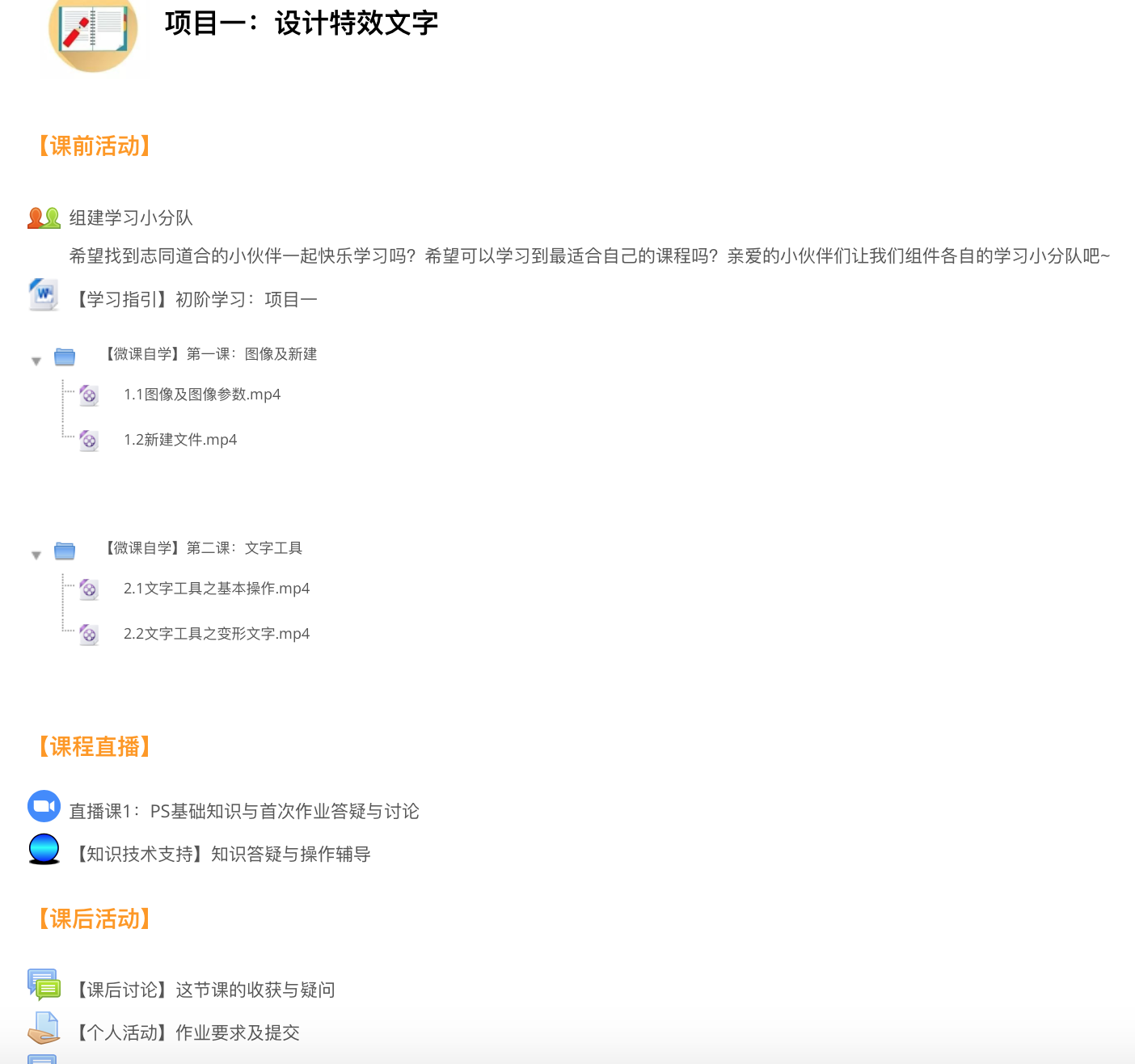 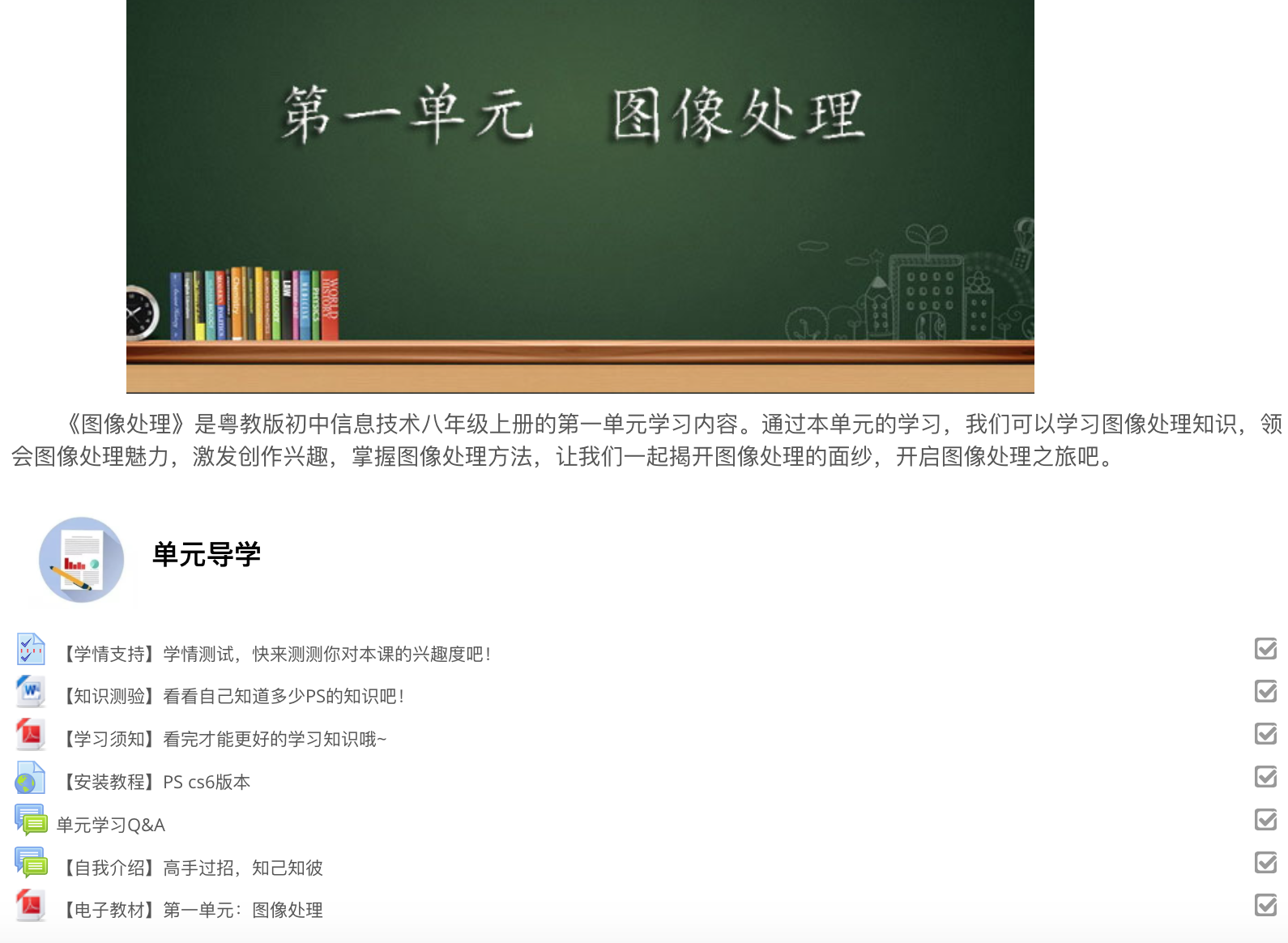 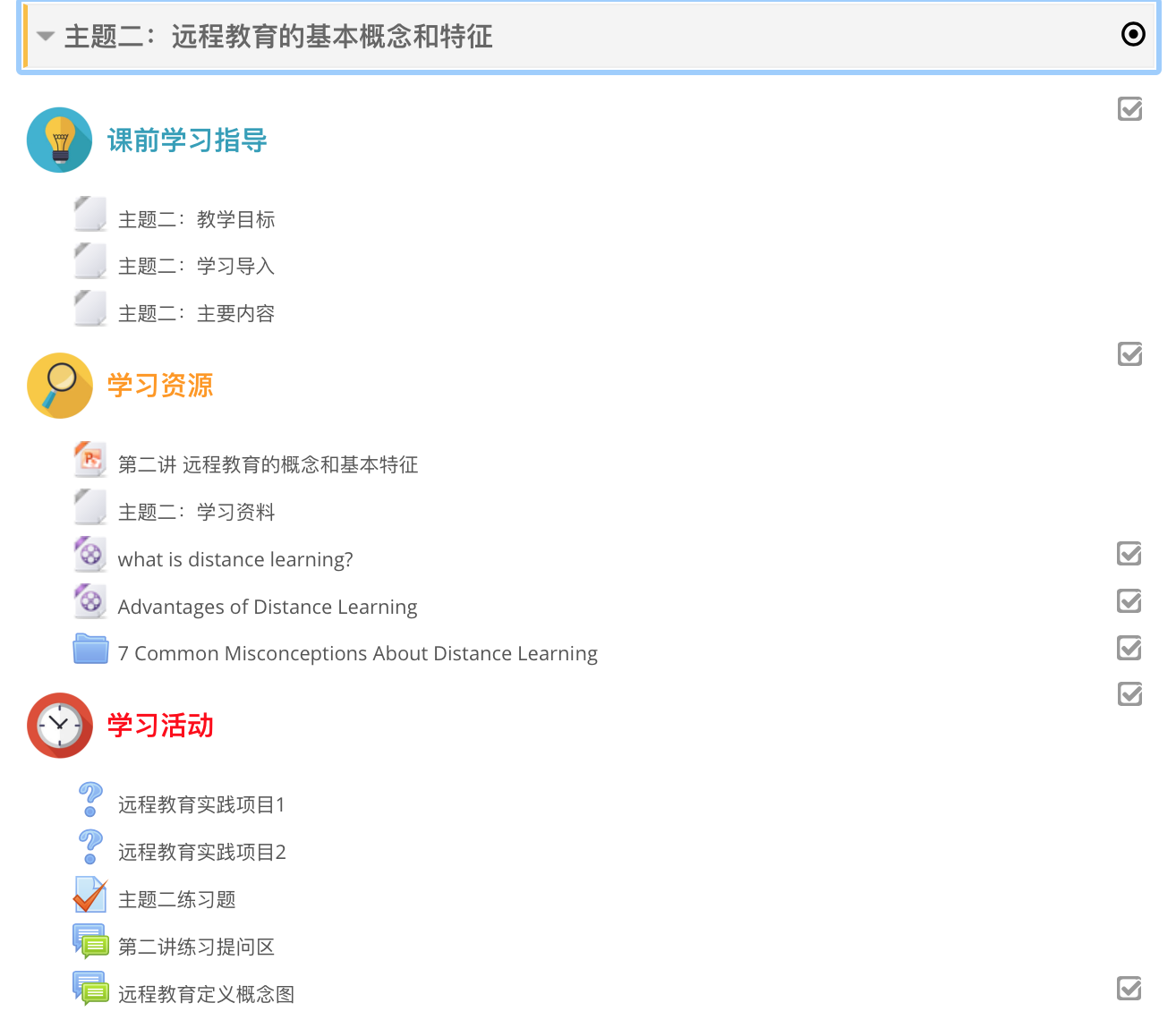 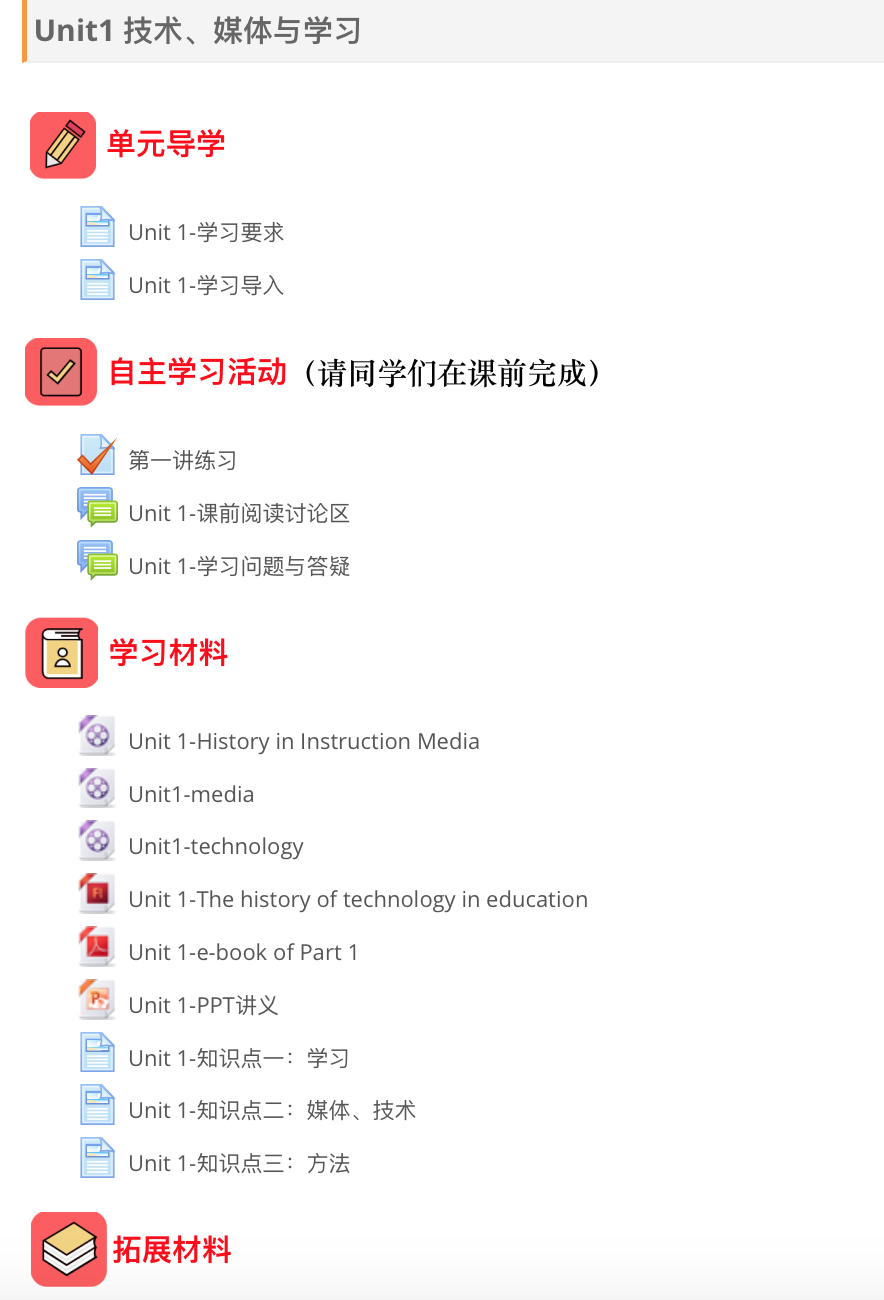 ？
02
在线课程的类型
Types of online courses
在线课程的构成
在线课程的类型
=
Types of online courses
?
MOOC
在线课程
在线课程的组织方式
在线课程中哪些部分对学习者更为重要？
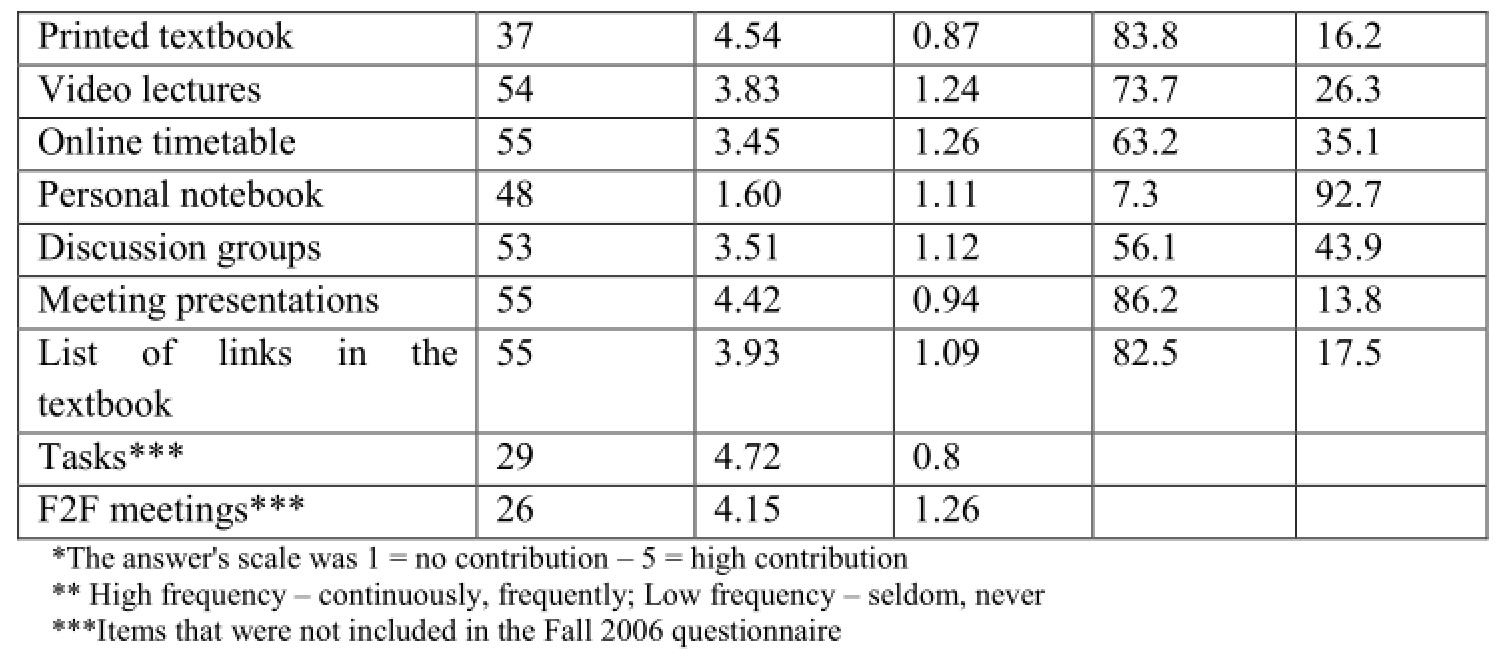 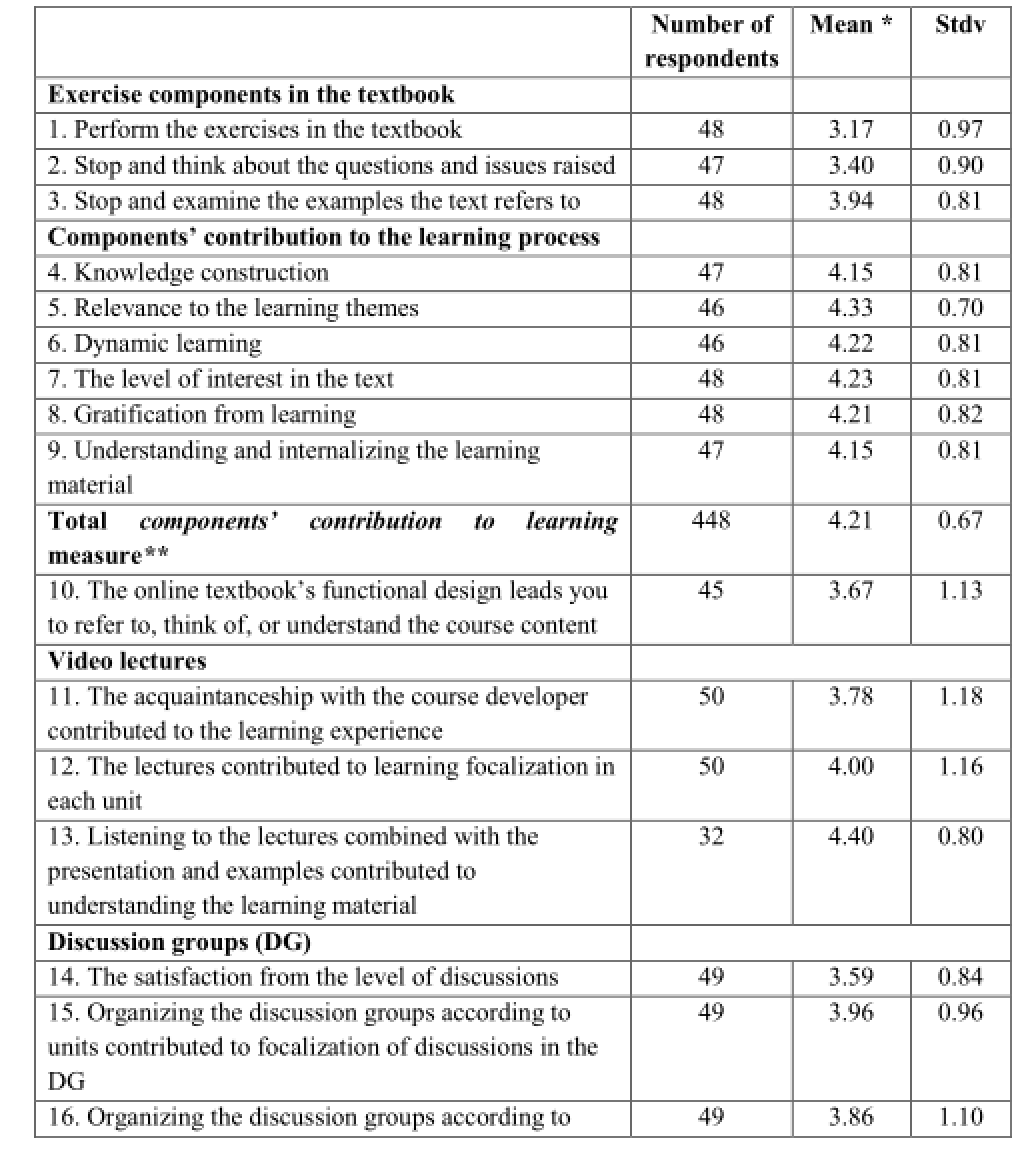 在线课程中哪些部分对学习者更为重要？
教学视频不是最重要的，但是必要的

任务水平越高的活动，学生越不认同

对学习过程有帮助的部分才是学生常用的资源
论坛都会去，但满意和参与的情况都不理想
谢谢
THANKS
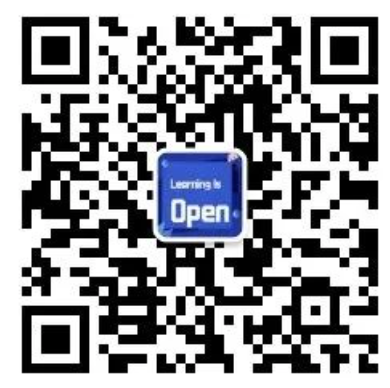